Don't Spend Your Life Grading!
How to fairly and accurately assess your students 
using Formative and Summative strategies
Problems with Grading
Grading everything we assign is a TIME SUCKER!!!

We grade it, they toss it!

Cheating….
Formative vs. Summative Assessment
WE DON’T NEED TO GRADE EVERYTHING!
Much of the work that we typically assign to students is designed to help them learn the new content….they are working toward meeting a standard
These daily assignments should contribute less toward a student’s overall grade
Are you getting it vs. what have you learned
Most of the time, we need to provide quick feedback on these daily assignments so student’s can evaluate their progress – hard to do if we collect and “grade” it all!
Formative Assessment can be….
Quick
Informal – NOT graded
Frequent
Fun (sometimes)
Informative to:
Student
Teacher
Peers
Formative Assessment Ideas
Thumbs up / Thumbs down
Traffic light – use stickers or colors (red/yellow/green); when students are working in groups, use colored SOLO cups
Finish the face – blank face with bubble cloud; students draw an expression showing how they feel about the topic and write something they shouldn’t forget in the bubble
Q & A – have students write a question about a topic on a slip of paper / redistribute and have another student answer the question
A picture tells a thousand words – take a picture of students working (on a lab, etc) and ask them to describe what they were doing
More….Formative Assessment Ideas
Acrostic poems – use the first letter in the word of a concept to describe that concept
Table graffiti – students write or draw info about a topic on butcher paper (assign different colors to students so you can quickly assess who wrote what)
Synetics – relate a topic to random words (create analogies)
Technology based….Formative Assessment Ideas
Google Forms
Kahoot!  https://getkahoot.com/
GoSoapBox http://www.gosoapbox.com/
Socrative - https://www.socrative.com/
QuizUp - https://www.quizup.com/en
ONGOING….. Formative Assessment Ideas
Exit Ticket 
open ended 
can be more or less structured
Formative Assessment probes
incorporates writing (argumentation)
good for pre-assessment
Case Studies
Very “Common Core”!  
Real-world application
Interactive (group or whole class)
Often require writing
May use embedded questions to allow for immediate feedback (use technology based student feedback tool such as Socrative)
Website:  National Center for Case Study Teaching in Science
Holding Students Accountable
SOME daily assignments do need to be evaluated
However, we need to minimize the impact of cheating – did the student really do this work?
In many cases, we don’t need to grade the ENTIRE assignment….
	we just need to know if they are “getting it”

WHAT’S THE SOLUTION???????
The Daily Progress Check
Hold students accountable for assignments
Allows credit for accuracy AND completion
Allows for immediate feedback
You (the teacher) grade ONE sheet of paper for each unit/module and record ONE grade

Progress Check Explanation and Resources
The Interactive Science Notebook
A great organizational tool
Everything is in one place:  warm-ups, notes, daily assignments, lab reports, writing samples
Can be used in many different ways :  all CW/HW or just a daily “journal”
How to set up and evaluate the science notebook or journal
(Stolen from Cindy Rudolph )
Use a stamp for quick assessment / accountability
Collect periodically and grade with a rubric
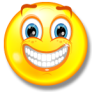 Student Portfolio
Holds students accountable
Allows students to correct work based on deepened understanding
You grade ONE “portfolio test” that can check as many assignments as you wish
Portfolio Explanation
Drawback:  Students do not keep assignment for further review
The Lab / HW Quiz
For labs and activities done as a group, individual accountability can be tricky – how do we know that EVERY student understands?
Unfortunately, when work is done at home, cheating often occurs with students copying each others’ papers
Grading multiple lab reports can be VERY time consuming

WHAT’S THE SOLUTION????
The Lab / HW Quiz
Multiple Choice or Short Answer quizzes to check for accuracy and understanding (can provide a set of common data for labs if needed)
Allows for individual accountability
You may allow students to use their own work on the quiz – rewards students who answer thoroughly
Allows for the possibility of group lab reports
Speaking of Group Work….
Other ideas for ensuring individual accountability 
(so YOU don’t have to grade EVERY paper!)
Monitor for participation
The “Selector” app (can be downloaded to teacher device) – chosen individual has to answer a question or turn in his/her paper
Low-tech solution – The Randomizer (Place marbles in a small opaque plastic container… one a different color than the rest.  Cut a small hole in the top of the container.  Each student inverts the container and allows one marble to fall into his/her hand.  When all students have a marble, reveal colors.  The student with the different color turns in his/her paper for the group)
Video lab reports – require each person to participate
Summative Assessment
What have students LEARNED
Should  count more toward a student’s overall average! (Current CMS split 70% summative / 30% formative)
MAY be a “test”…..but not necessarily
Other possible work products?
Important to fairly and accurately assess these tasks because they reflect what students have actually learned – can be VERY time consuming!

WHAT’S THE SOLUTION?
Using Rubrics
Rubrics are a teacher’s best friend!
Sets a standard 
Empowers students to earn a desired grade when rubric is given along with assignment
May take MANY different forms….
Acid Deposition Lab
Endangered Species Project
Karyotype Lab
Ecology Story
Notebook / Journal
Self or Peer Evaluation
Rubrics can be used to allow students to evaluate their own work, or that of an anonymous peer.
To ensure accuracy:
YOU review the rubric with the students!
Have multiple students evaluate the same work using the same rubric.
Have students evaluate their own work as you go over the rubric, then you come behind to confirm their assessment (less time consuming).  This is particularly useful when grading AP work (ie. FRQ’s)!
Concerns about "weight" of summative assessments
What about students who don’t test well?

Remember – summative assessments don’t HAVE to be a traditional test
However, students DO need to be able to do well on traditional tests due to EOC test / Common exam format

WHAT’S THE SOLUTION???
Improving Test Performance
Teach test-taking skills!!!  
Offer options to improve test scores.  Some ideas:
Re-take entire test and replace grade
Test corrections – only change incorrect answers / student gets partial credit
Write out question and answer of missed questions; find supporting info in course materials (see test corrections form)
Identify important vocabulary or concept in missed questions and define / explain
Give student correct answers for missed questions and they explain why other answer choices are incorrect
Why did I miss this? (didn’t know content, wording was confusing, didn’t read carefully, etc)
Mastery instruction
We are moving toward a mastery model – ideally teachers work with students until they meet a standard.

How do we make time for this?

What do we do with students who HAVE met a standard?
Differentiation
Building in class time to re-teach / re-test allows opportunities for differentiated instruction
Students who have NOT met a standard get reinforcement, while those that HAVE met the standard get enrichment
Examples:
Cell division 
DNA and Protein Synthesis
Contact Information
Shari Mudd
Butler High School
980.343.6300
Shari.mudd@cms.k12.nc.us
http://muddscience.weebly.com/

Thanks for coming!!!